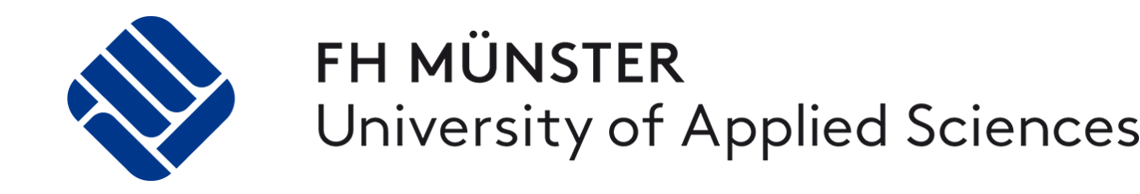 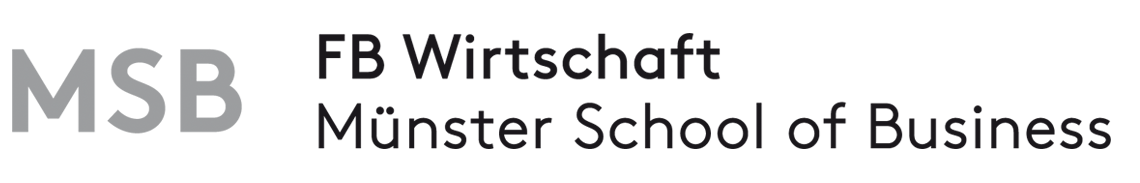 Creativity & Innovation Course Boosting creative competencesFacilitators Manual
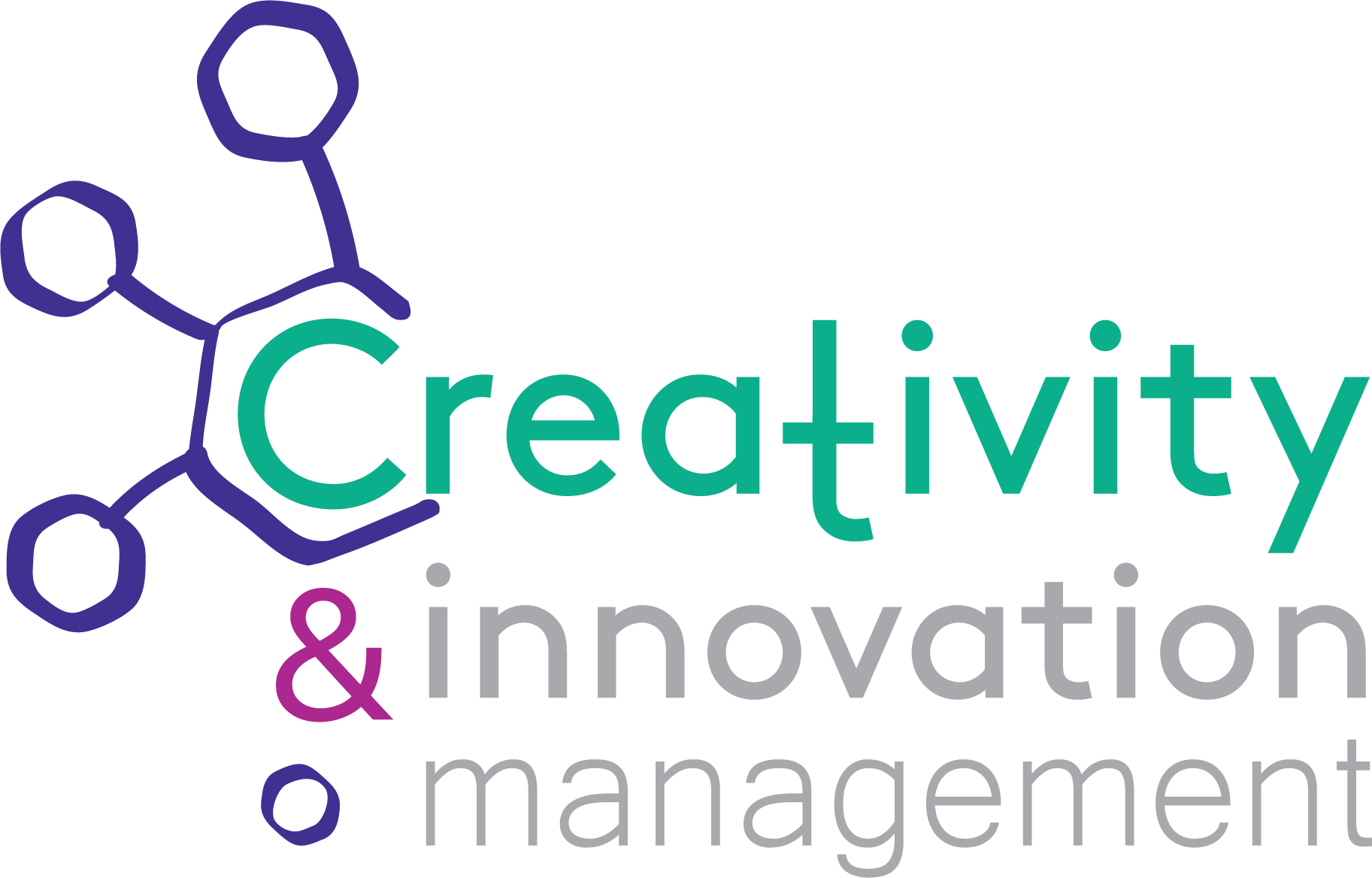 Creativity & Innovation Management by Judith Helmer, Neele Petzold, Eva Sormani, Carolina Ossa Gutiérrez is licensed under a Creative Commons Attribution - Non Commercial - Share Alike 4.0 International (CC BY-NC-SA 4.0).
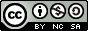 Why having a course on Creativity & Innovation?
In recent years, creativity has increasingly been on the agenda of scientists, experts and political decision-makers. It is the prerequisite for change, for alternative ideas and solutions, for innovation. The European Commission's "EntreComp" report, published in 2016, makes the further development of entrepreneurial skills and competencies an important political goal and prominently highlights creativity as one of a total of 15 relevant key competencies (Bacigalupo, Kampylis, Punie & van Brande 2016).
As an innovative university, Münster University of Applied Sciences (MUAS) must not only talk about creativity and diversity, but must also provide students with access to the development of their own creativity. Despite the great general interest in the subject, the promotion of creativity has not yet been anchored in the curriculum of students at the Münster School of Business (MSB), and similarly, at other faculties within our University of Applied Sciences.
In previous courses, the focus has been on teaching specialist and methodological knowledge - but in order to be able to accept this knowledge and transfer it to other areas within and outside the university, students must be able to think creatively and be able to make new connections to other topics and areas. 
The development of one's own creativity is necessary to meet existing and new challenges of our society. It should therefore be the task of every educational institution to promote these competences in a targeted manner. 
At the MSB, we have developed a 3-ECTS course that satisfies these needs. Although having been developed in the business context, it is constructed as a holistic approach and can be used by other faculties, too. Our proposed methods and tools are not context specific and can be chosen in accordance with the circumstances of the situation and the needs of the project. Our aim is the development of the creative potential among all our students.
2
Course Learning Objectives
3
Definitions- C&I in brief
4
Connection between Creativity & Innovation
Paraphrasing what some experts said in the interviews: 
Innovation is a result of creativity. Put in a very simple way, creativity is all about generating ideas, and innovation is putting those ideas into practice.
One cannot live without the other. Creativity is essential for innovation.
Creativity is antecedent to innovation. Creativity is to generate solutions. Innovation is to implement the solutions. 
If you have a continuum, creativity is one side and innovation the other. At the innovation side there is the market, where the financial component and other market requirements are important.

What the literature says:
“While creativity is seen as the creation of a new idea, innovation is the broader concept of transforming this idea to create an added value” (Heunks, 1998; Kleiman, 2008).
“Innovation is the implementation of a new or significantly improved product, service or process that creates added value for your project or a competitive advantage for your company. Creativity is a crucial part of innovation because there cannot be innovation without creativity. Creativity is the act of turning new and imaginative ideas into reality because, if you have ideas but don't act on them, you are imaginative but not creative.” (Gechman, 2019).
5
[Speaker Notes: Naiman, L (2006) What is creativity?]
About this manual
How to teach creativity and innovation creatively?
Creativity and innovation are not concepts that can be taught. Creativity is rather an ability that can be developed, and innovation is a process than can be managed. Facilitators should then enable students to develop their skills and to guide them along the process.
Even though everyone is born creative, this skill can be enhanced by empowering students with the tools to be curious, to experiment, to explore, to question assumptions and to use their imagination.
Creativity is a prerequisite for innovation. The further development of the own creativity requires practice and a supportive environment in which to flourish. Only then innovation can emerge.
Following the recommendations of this manual and using the course material provided, you will be empowered to teach the concepts and to develop the skills in a creative and engaging way.
Based on the main learnings from 15 semi-structured interviews with experts, this manual compiles recommendations for facilitators to teach the Creativity & Innovation (C&I) course developed by the MSB. 
Aiming to transfer this knowledge to other faculties with the MUAS, we have put together key aspects to consider when developing creativity and innovation skills in students.
6
The role of the facilitator is to enable students to develop their creative skills and to guide them along the process.
This can be achieved by embedding 4 crucial elements in the course:
Promoting favourable physical and relational environments, where creativity can flourish.
Providing students with structure and direction, without limiting their creativity.
Combining theory and practice, using real-life settings.
Offer constant 360° feedback and consultancy to students, as well as reflection.
7
1. Promoting a favourable environment where creativity can flourish.
Relational environment
As a facilitator, you must create a safe environment by establishing not only a professional, but a human and trusting relationship with your students. Letting down some barriers and filters is a key aspect in the creativity process. 
Creativity is a social process shaped through interactions with peers and instructors. As facilitator, you must actively foster interaction and encourage all students to participate in class discussions.
Creativity sessions are most effective when using a non-formal, playful setting. So don’t take yourself too seriously! Be flexible, bring yourself to the same level of your students and avoid being in a ‘know-it-all’ expert role. 
Student’s mindset is also key in a C&I course. Clarify with them from the beginning that you expect them to be open-minded, responsible, resilient and ambitious. 
Foster interdisciplinary and/or intercultural work because it enhances creativity. Interacting with people from different areas help in the process of associating, clustering, chaining and further developing ideas.
8
1. Promoting a favourable environment where creativity can flourish.
Physical environment
Creativity requires a physical environment different than an auditorium. It requires rather unconventional spaces which help to get out of the daily routine. If you are in a traditional classroom, taking students out of their comfort zone (for example by getting rid of chairs, or sitting in a circle on the floor, or being in an empty room where people can walk around and access materials) can already develop a creative environment. If you are in an online setting, invite them for example to do an online ‘fieldtrip’.*
One way of unlocking creativity is by switching the selective attention, and to absorb different stimuli of what you would usually absorb. Field trips are a great way to achieve this: take your students outside to nature or simply to the canteen.
In a creative environment you can connect playfulness and problem solving. You can use tools such as Lego or Play-Dough to try to make ideas visible and tangible.
*See lecture slides “Online Fieldtrip” for more information and ideas for an online fieldtrip
9
2. Provide structure and direction without limiting creativity.
Effective creativity management requires a set of ground rules, not inhibiting creativity but managing expectations. For example: clean up after a session, do not disturb others, do not use phones as distraction, respect each other.
Provide students from the very beginning with a clear evaluation framework.
If you assign homework, make sure it is relevant to the topic and interesting for students. 
Creativity requires preparation and information. Spark your student’s creativity by teaching them what questions they have to ask, and not what answers they have to give.
10
3. Combining theory and practice, using real-life settings.
Main recommendation: Combine theory & practice!
Provide students with relevant and real examples or case studies that they can relate to. Learning about cases when creativity was used and worked well, helps students to grasp the relevance of the course. Learning about regional SMEs or start-ups that are innovative could help to demonstrate that innovation does not necessarily have to be complex, nor something that only large companies can do.
Creativity requires giving students a feeling of ownership. Engage them by having them work in real life projects or challenges where they need to interact with people outside their teams and apply the Design Thinking process. 
Teach creativity principles instead of creativity techniques. Explain students how the principles work by giving examples and by letting them choose and apply the principles that work best for their own projects. 
Teach your students to identify and understand the local innovation ecosystem. Give them the tools to continue developing their ideas into potential innovations even after they complete the course.
When doing practical work:
Encourage students to switch between divergent and convergent thinking, but don’t do both at the same time (see video in next slide).
Avoid putting students under too much time pressure to complete a task, specially when they are just beginning to get familiar with the methods.
Analyse and break down problems into smaller parts before trying to solve them.
11
Why diverging and converging in different moments?
To open our minds to diverse ideas including all stakeholders’ perspectives!
A constant switch between modes of idea generation (divergent thinking) and idea analysis (convergent thinking) prevents many teams from succeeding in the creative thinking process.
(Anne Manning, Harvard Professional Development, 2016)
https://www.youtube.com/watch?v=xjE2RV6IQzo
12
4. Offer constant 360° feedback, consultancy and reflection.
A favourable environment for creativity includes the acts of active listening, giving and receiving feedback, and handling conflicts. Make sure that these 3 aspects are present in your sessions.
You should facilitate individual and team reflections on what worked well and what did not. This contributes to maintaining creativity, as students critically reflect on their own process as individuals, as well as on their peer’s process as part of a team.
During reflection sessions you could ask questions such as “what did you take from this day/course?”, “what are your tasks for next session?”, “what is your further participation in this project?”, etc.
13
Psychological safety
Why is it important?
How to achieve it?
Establish respect towards others as a primary rule. 
When coming up with new ideas, do not judge them right away. Criticism towards the own ideas and the ideas of others should be avoided, and rather postponed until a latter stage of the creative process (until the convergent phase). 
Set student's minds in curiosity mode so they are more open to absorb new things. 
Establish a relationship of trust with your students. Let them know you are not assuming the traditional “Prof. Dr. ” role, but rather a facilitator role.  Use a non-formal setting (i.e. use “du” instead of “Sie”), and be flexible. 
Ice breakers are good way to break down some barriers between people (i.e. improvisation exercises, where everyone can feel vulnerable together).
Psychological safety can facilitate creative expression. It is necessary for people to dare to participate and engage in something new.
More important than having an appropriate physical environment, is having a culture in the sessions where students do not feel anxious, fearful or nervous in front of the facilitator. With such feeling is hard to be creative. 
In a safe environment, people trust themselves to be in a playful state, which may open their minds to be more creative.
14
References
Amabile, T. M. (1996). Creativity and innovation in organizations. Harvard Business School Background Note. 396-239
Bacigalupo, M., Kampylis, P., Punie, Y., & van Brande, G. den (2016). EntreComp: The entrepreneurship competence framework. EUR, Scientific and technical research series: Vol. 27939. Luxembourg: Publications Office. 
Gechman, M. (2019). Project Management of Large Software-Intensive Systems. CRC Press.
Harvard Professional Development. (2016, May 16). Convergent vs. Divergent Thinking. Retrieved from https://www.youtube.com/watch?v=xjE2RV6IQzo
Heunks, F. J. (1998). Innovation, Creativity and Success. Small Business Economics, 10(3), 263-272.
Kleiman, P. (2008). Towards transformation: conceptions of creativity in higher education. Innovations in Education and Teaching International, 45(3), 209-217.
Interviews conducted by the researchers with experts on the topics of creativity and innovation (2019).
15
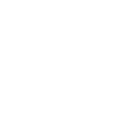 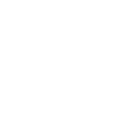 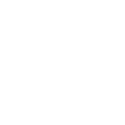 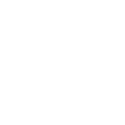 Except otherwise noted, this work by Judith Helmer, Neele Petzold, Eva Sormani, Carolina Ossa Gutiérrez is licensed under a Creative Commons Attribution - Non Commercial - Share Alike 4.0 International (CC BY-NC-SA 4.0).

Please, visit https://creativecommons.org/licenses/by-nc-sa/4.0/ for more information about the terms and conditions of usage.
16